Momentum entanglement of 1D disordered fermions
Ian Mondragon-Shem, Mayukh Khan and Taylor Hughes
Department of Physics, University of Illinois, Urbana-Champaign
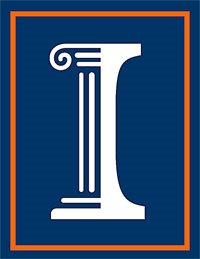 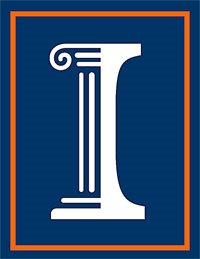 Spatial entanglement presents some vague signatures:
Introduction
Momentum entanglement reveals the key properties sharply:
Objective  
 To reveal extended states and metal-insulator transitions in 1D disordered systems using momentum entanglement
Evidence of extended states
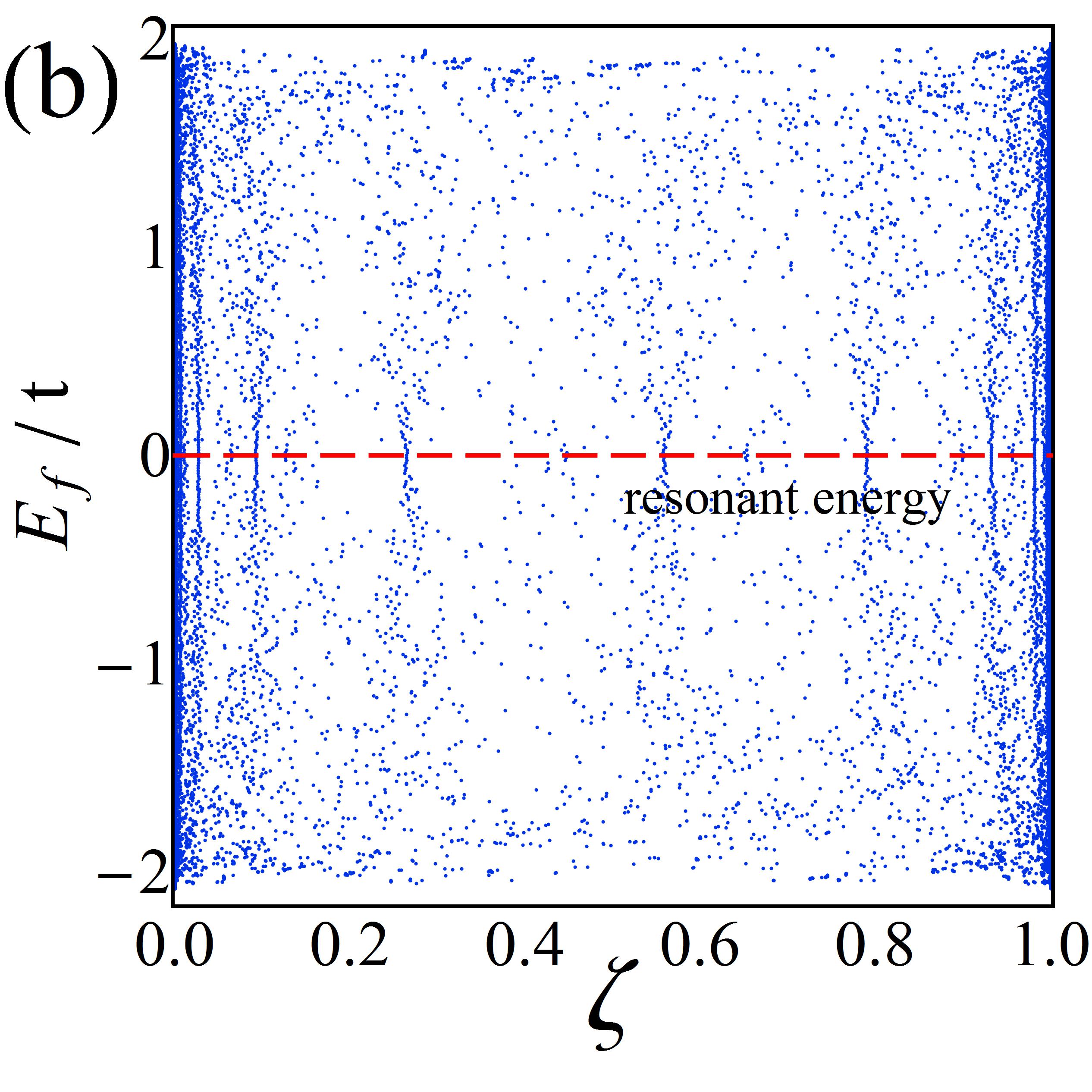 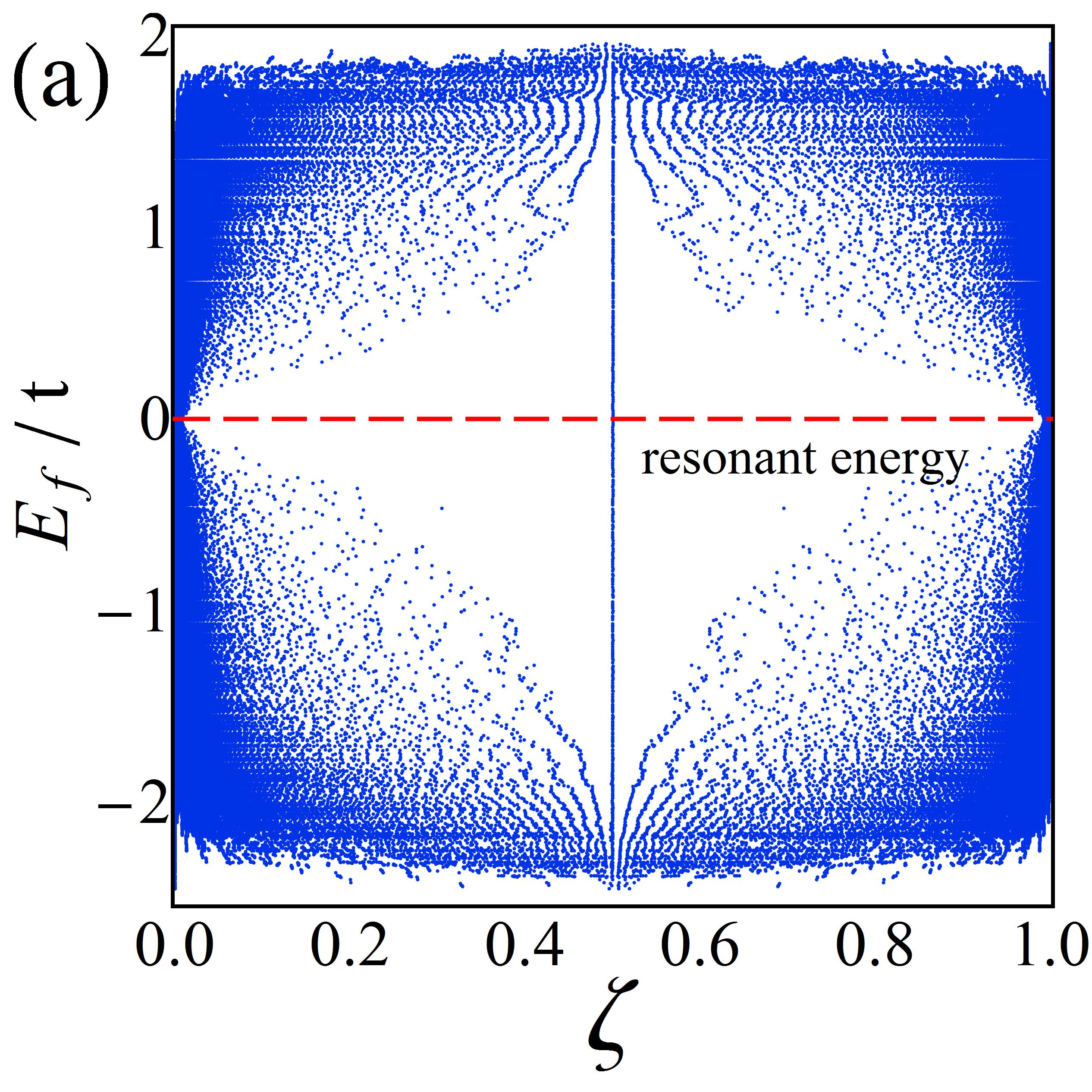 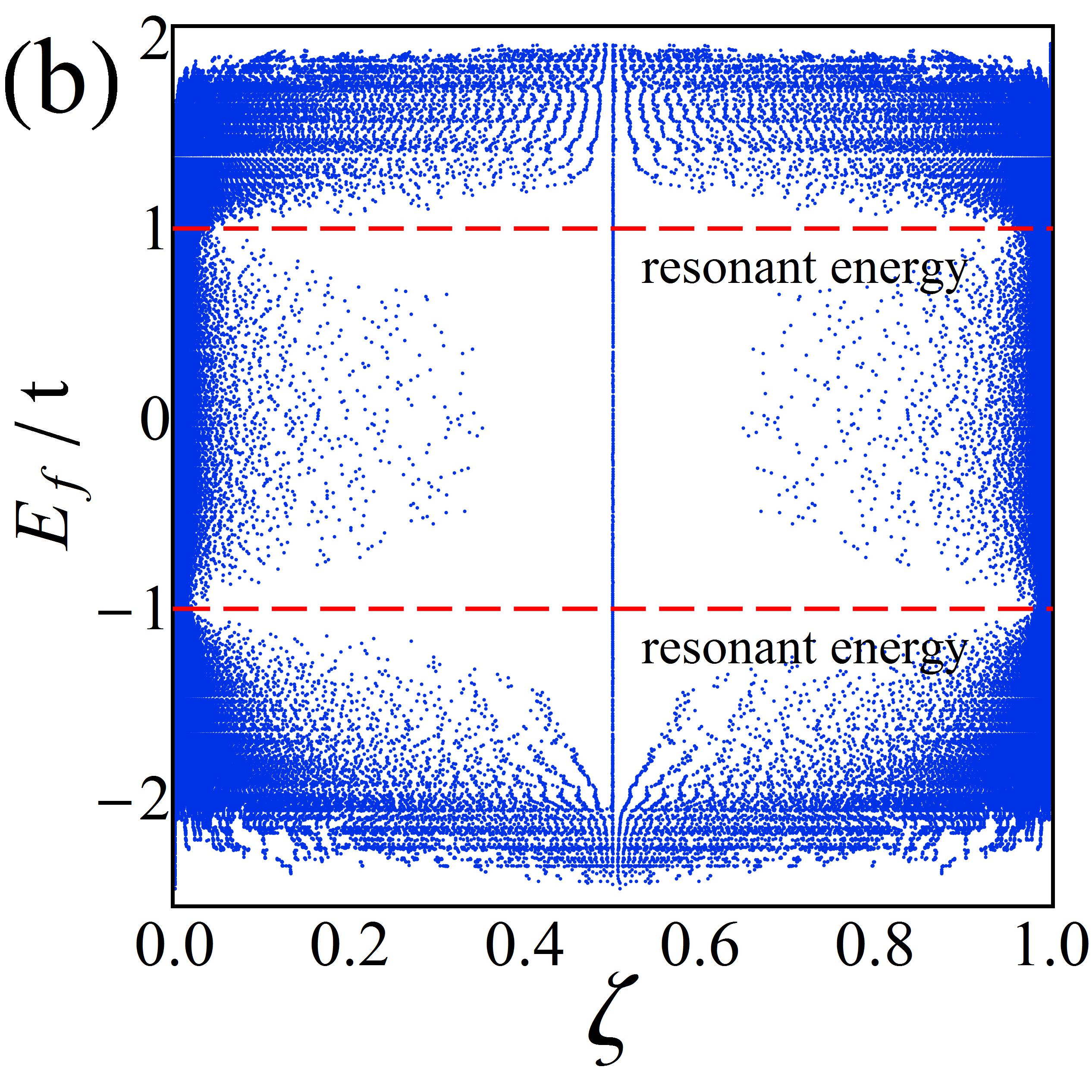 Example model for study
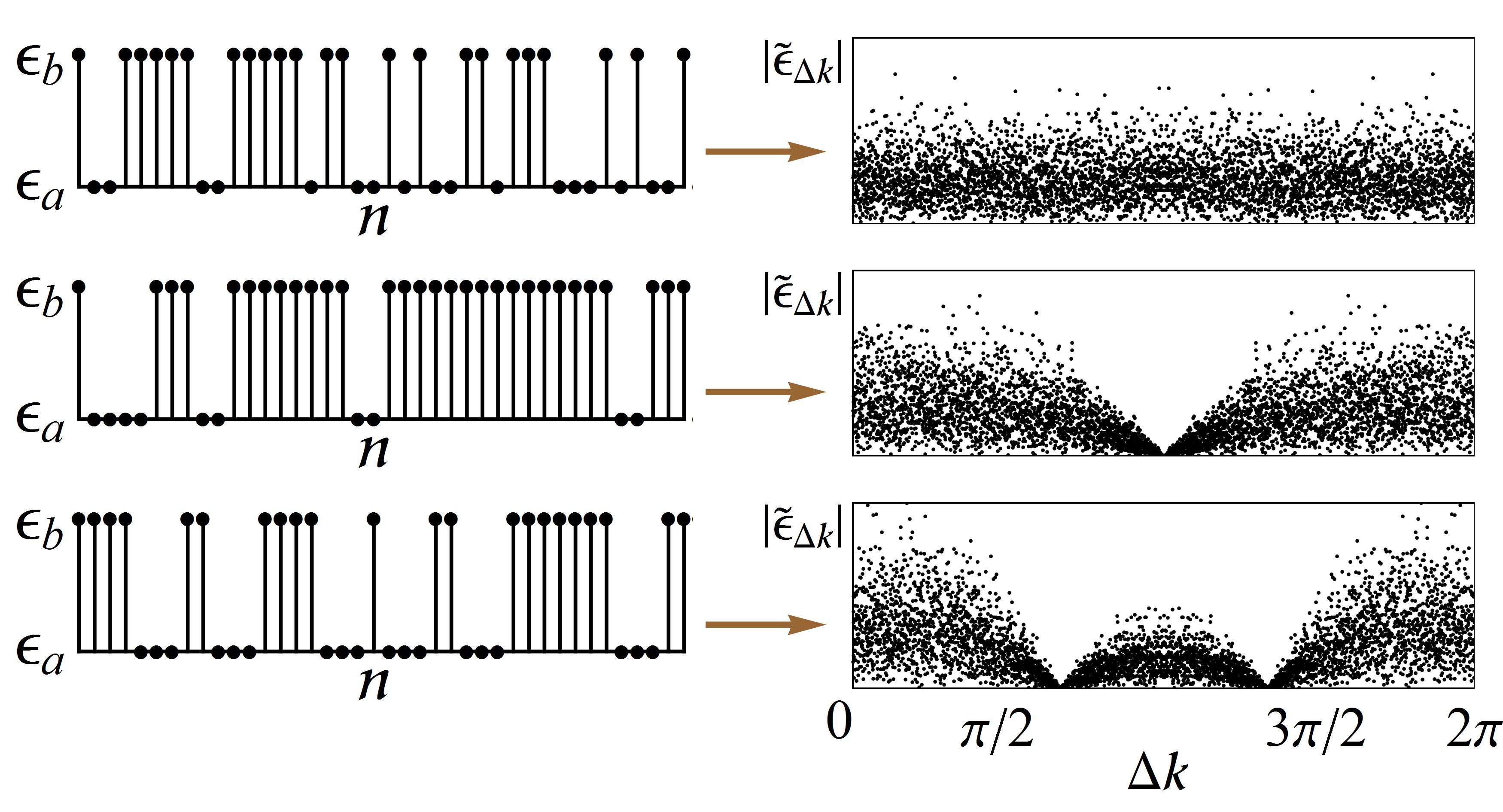 Lattice models with correlated disorder [1]: 
Random dimers
Random  trimers
Evidence of metal-insulator transition
Key properties of these models: 
 Finite fraction of extended states at resonant energies
Extended states disappear at strong enough disorder
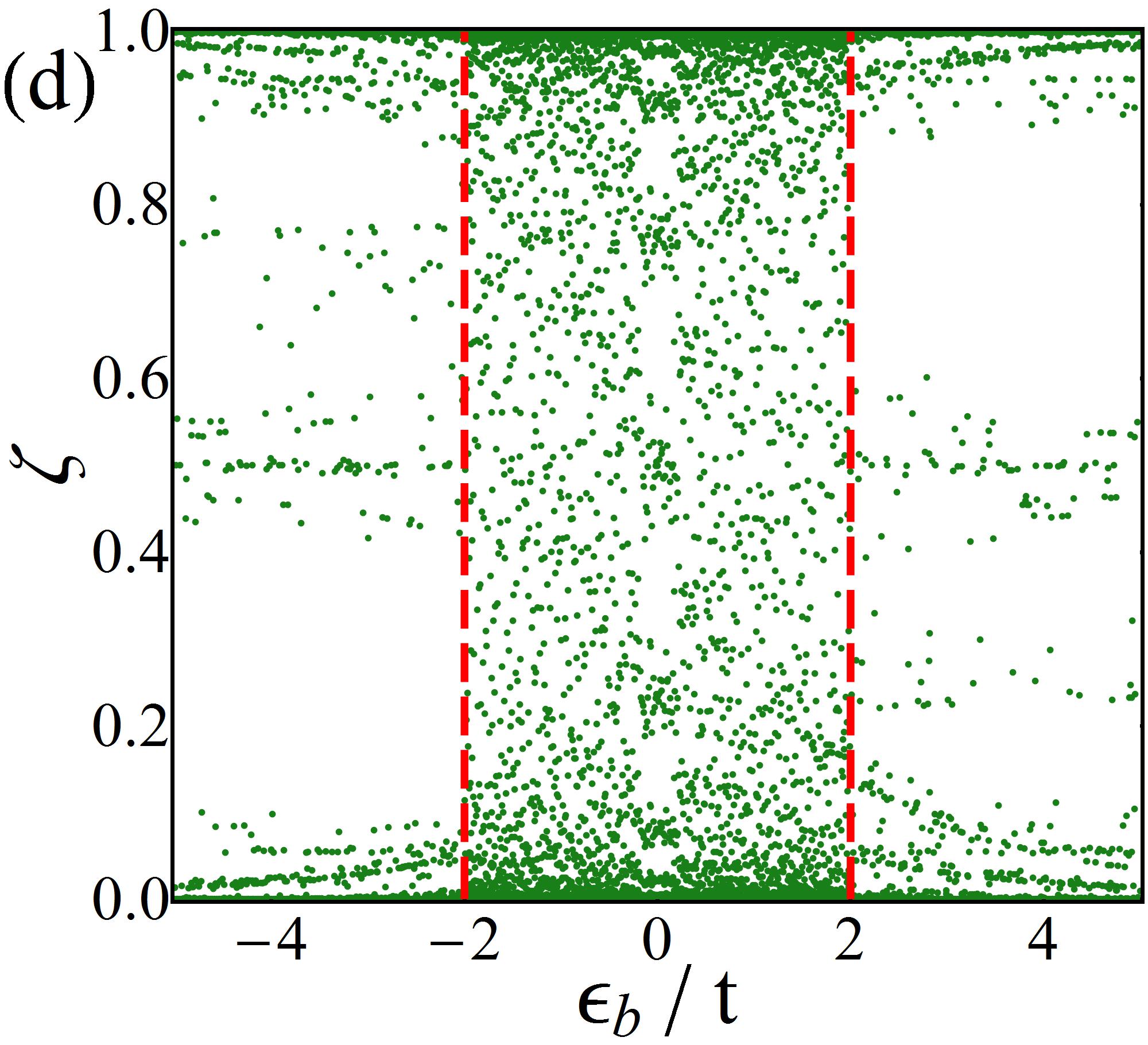 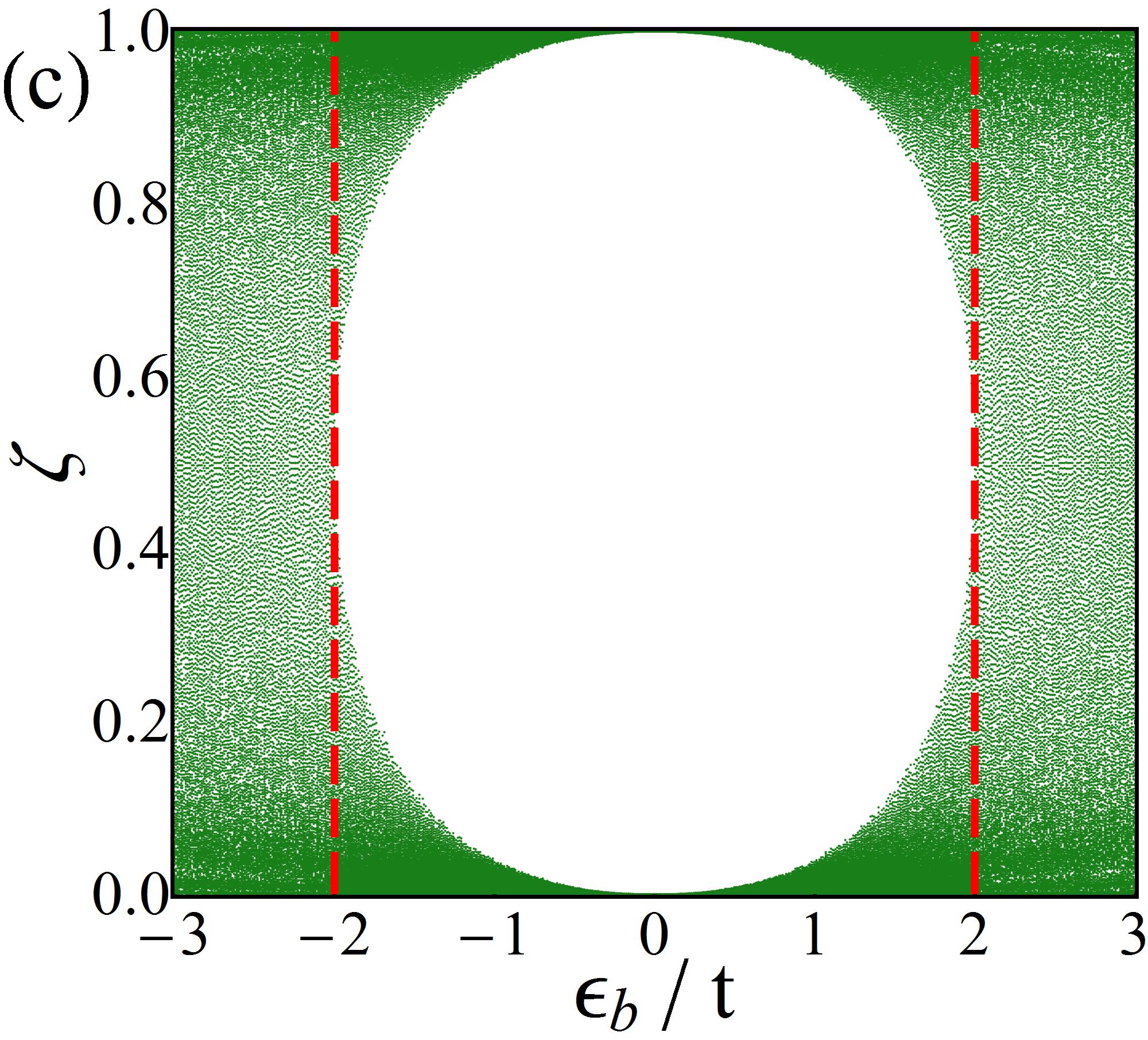 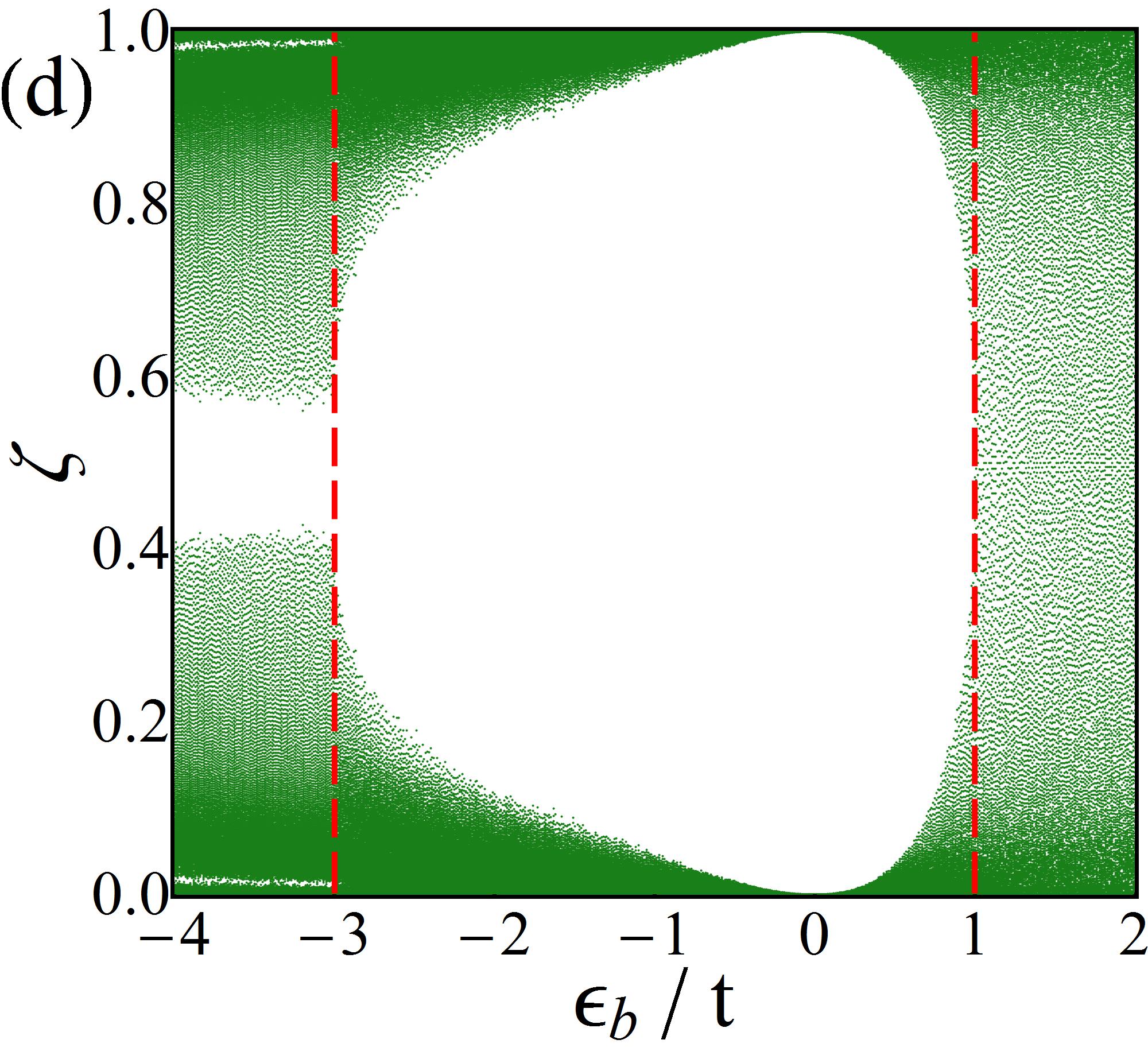 Entanglement measure
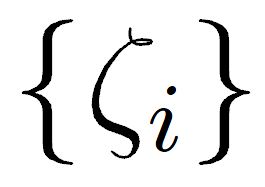 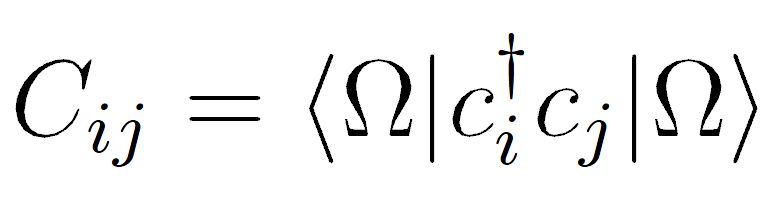 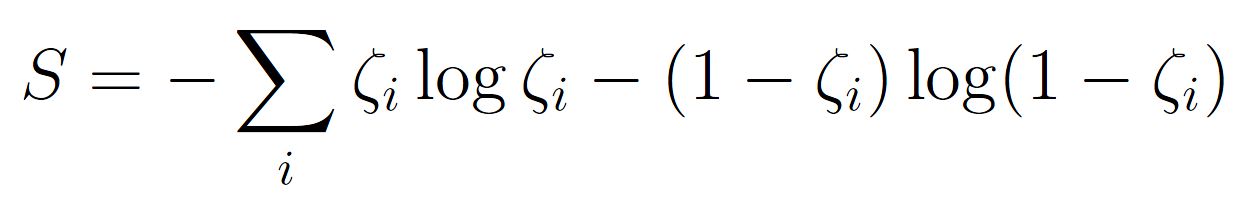 So, does this happen in other systems?
The important  underlying feature:
A
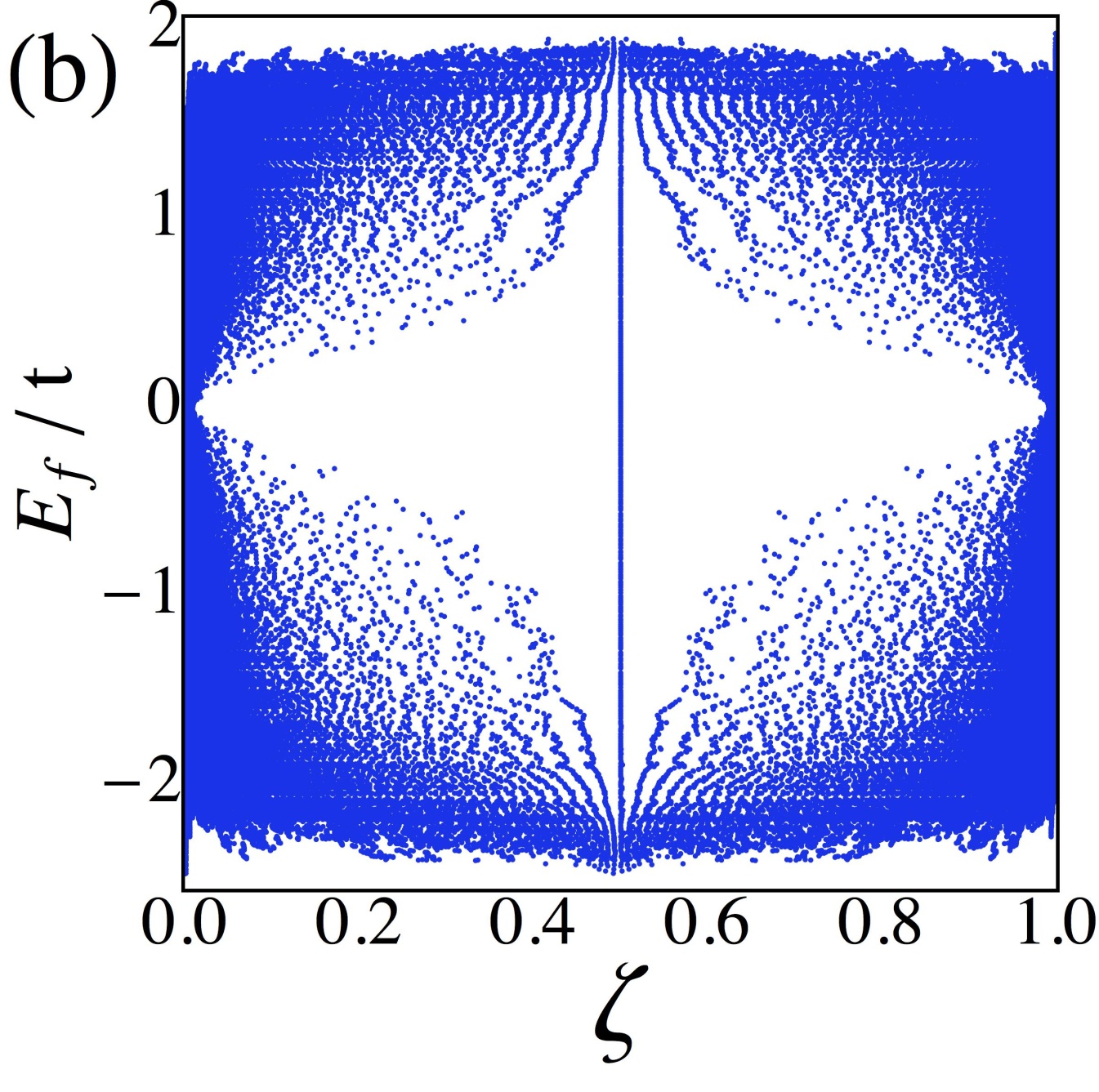 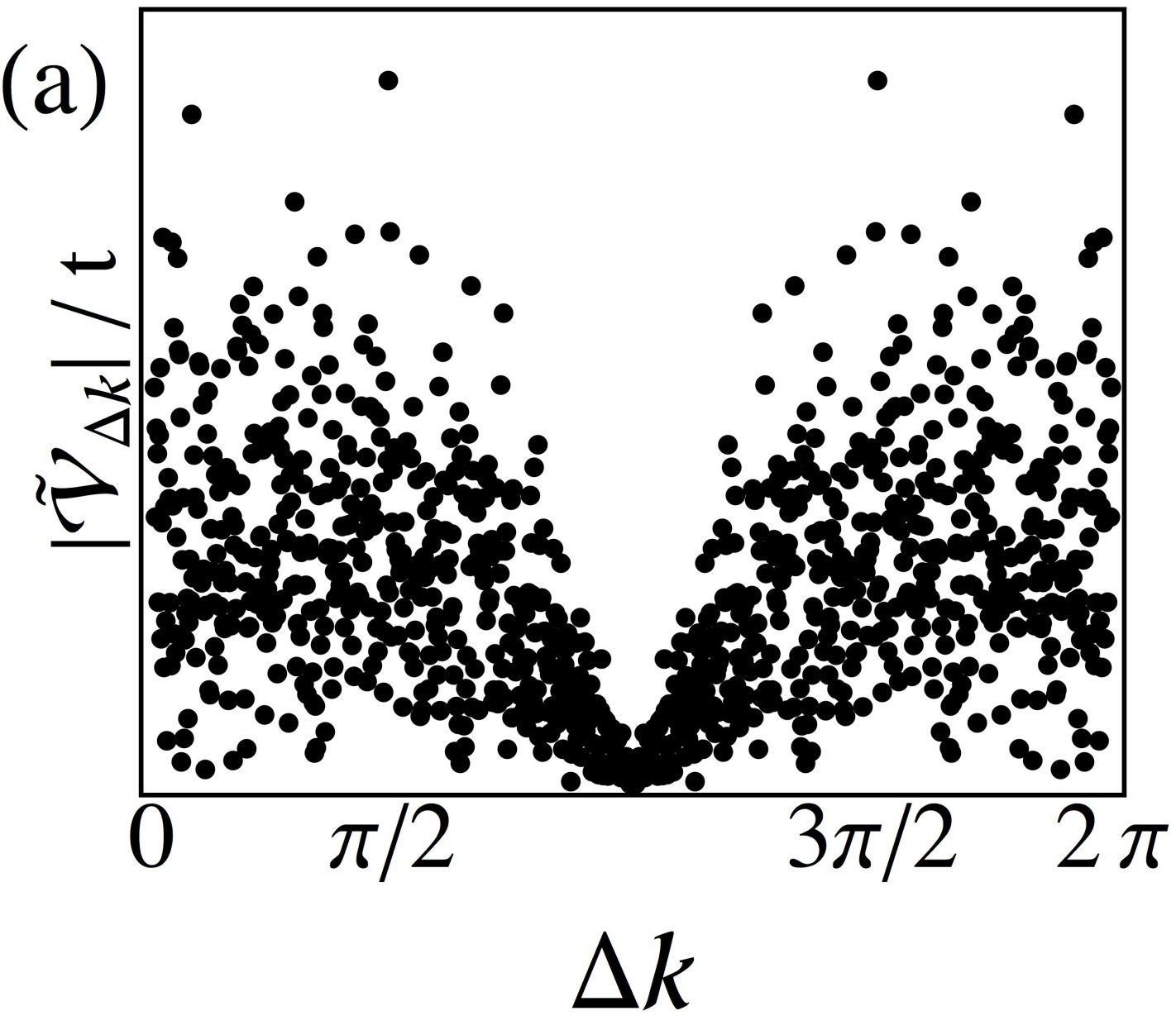 Conclusion
 Models which suppress left-right-mover scattering leads to momentum entanglement suppression, and helps to reveal extended states and metal-insulator transitions in one dimension.
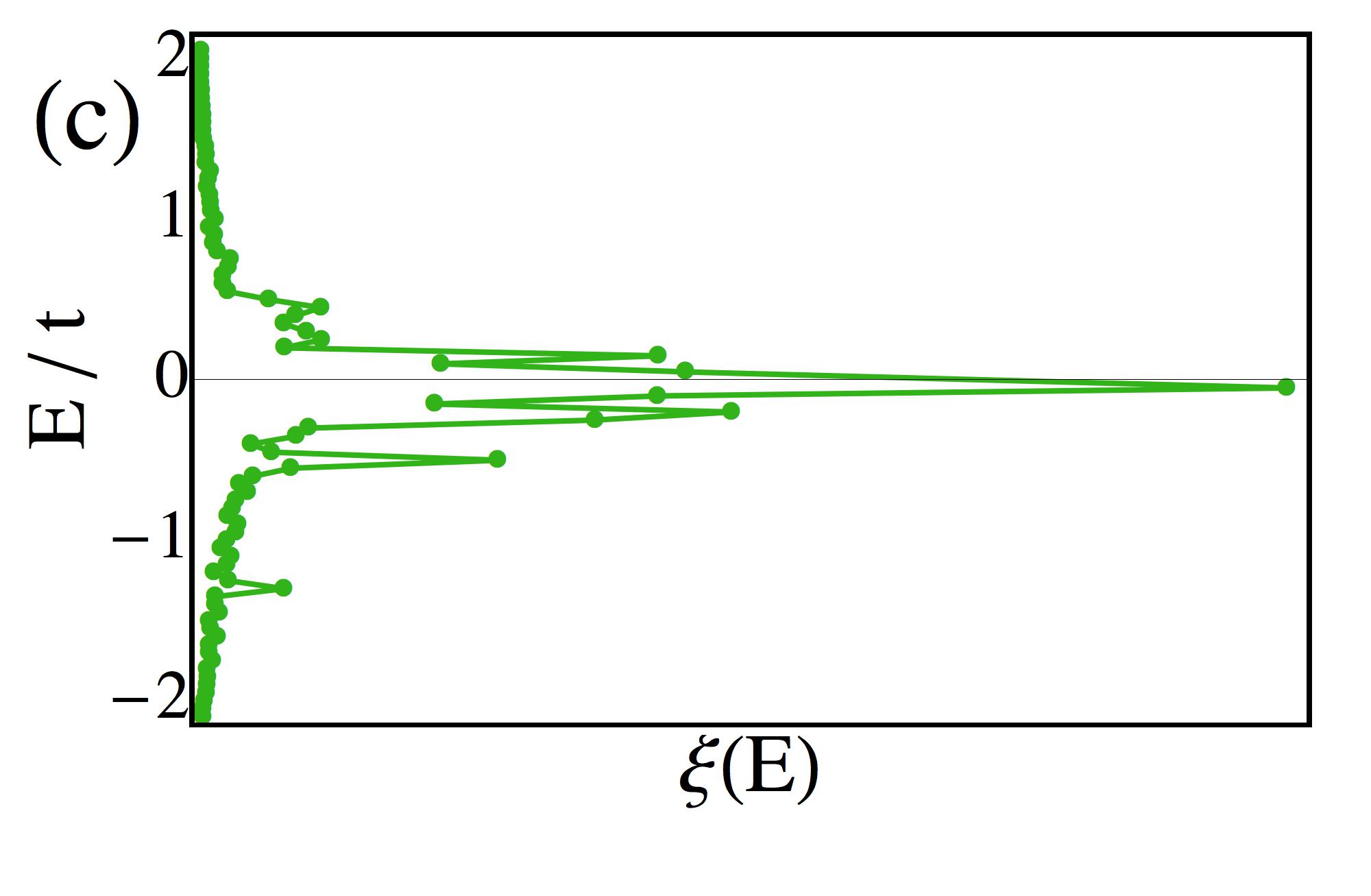 B
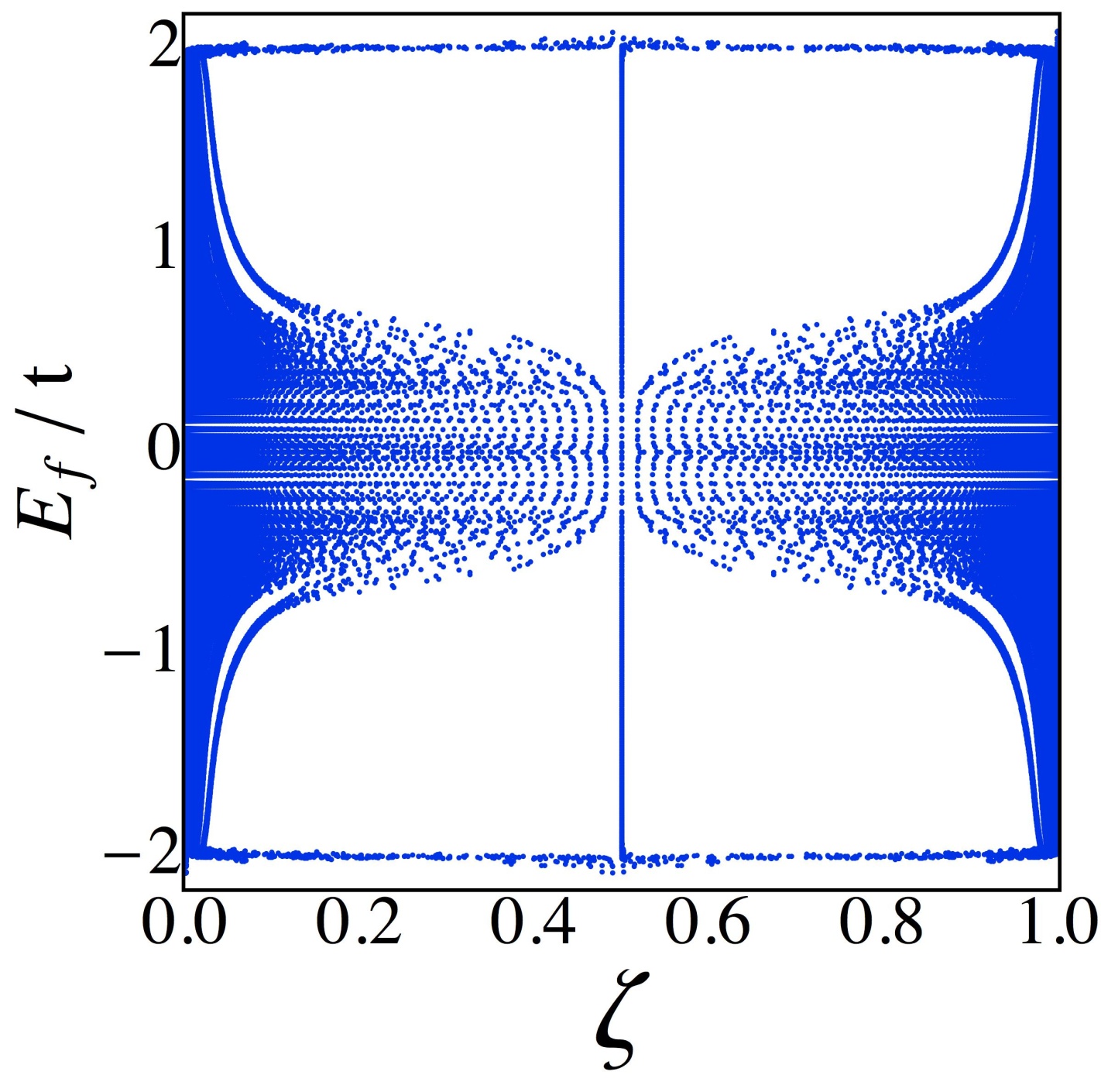 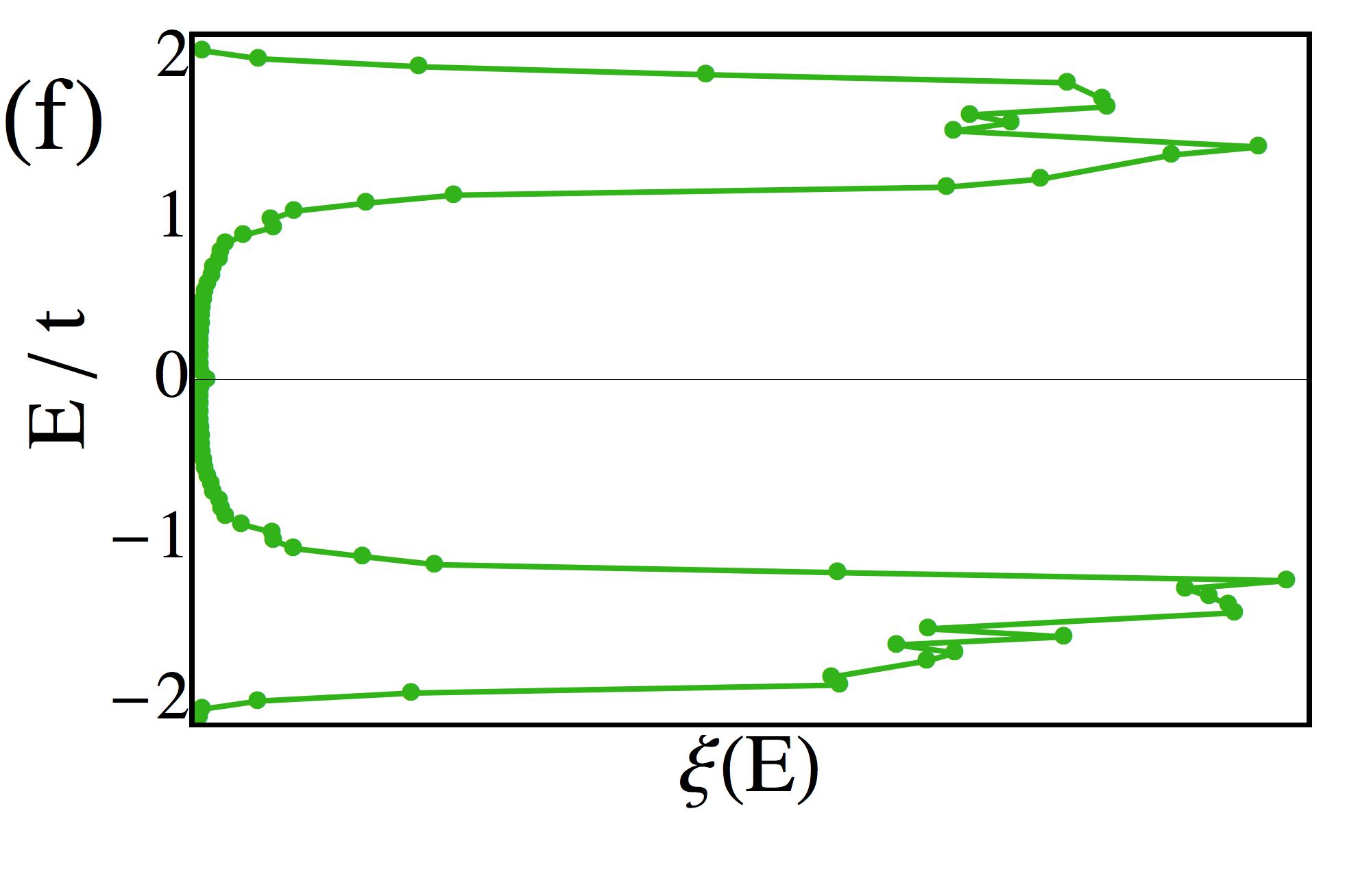 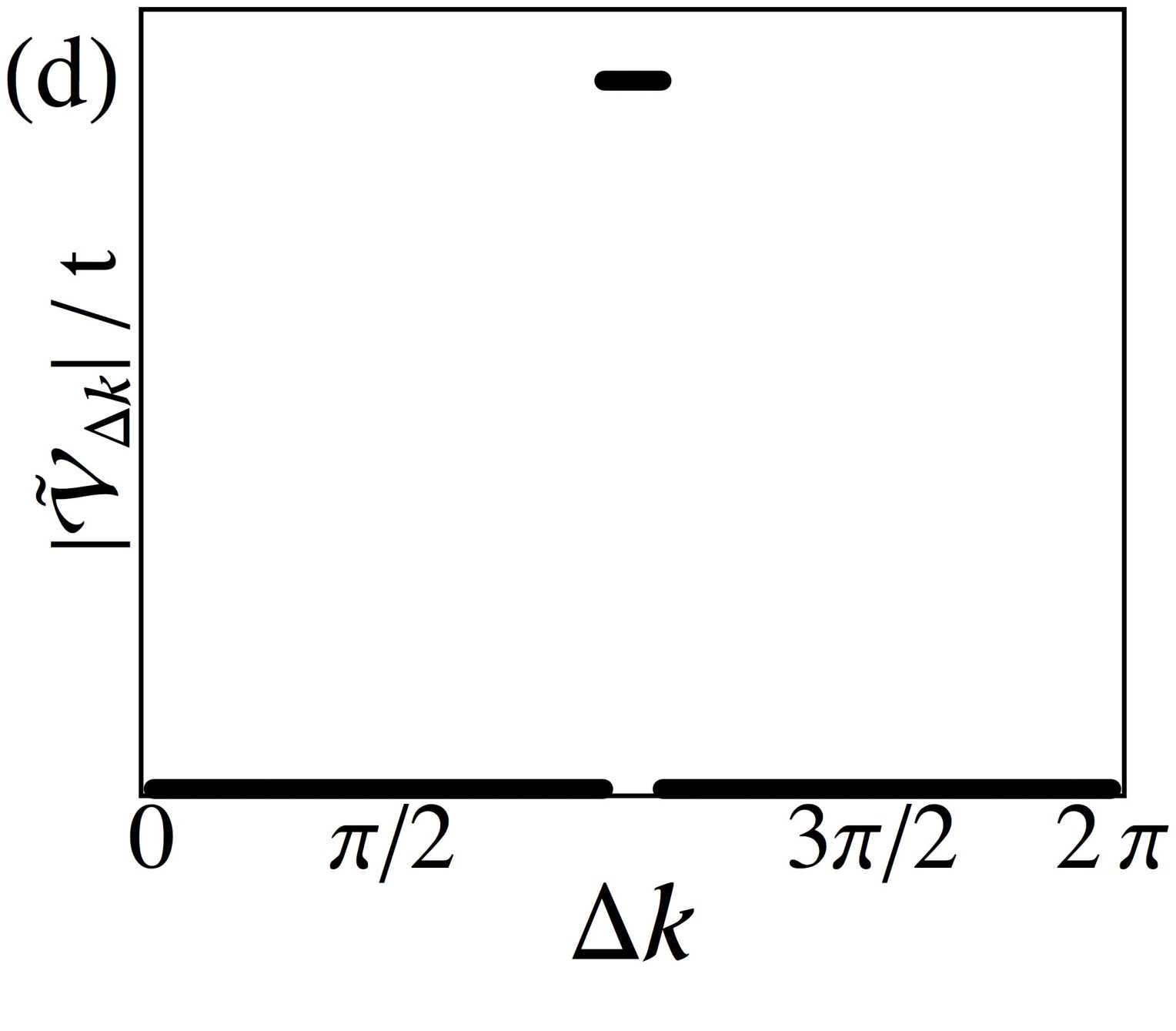 References
[1] D. H. Dunlap, H.-L.Wu, and P. W. Phillips, Phys. Rev. Lett. 65, 88 (1990)
[2] I. Peschel, Journal of Physics A Mathematical General 36, L205 (Apr. 2003)